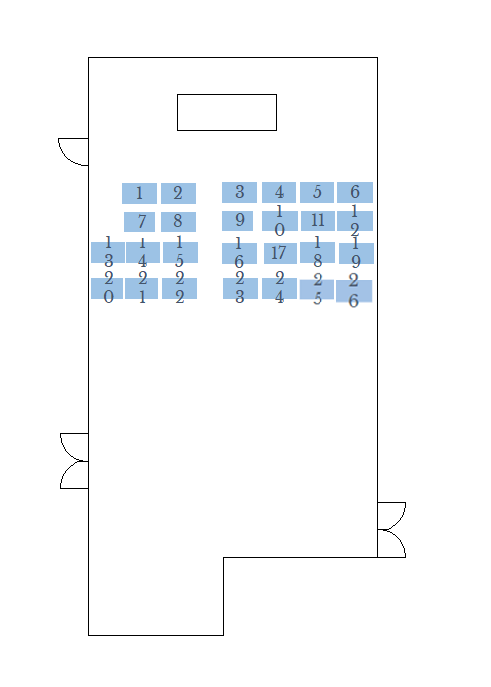 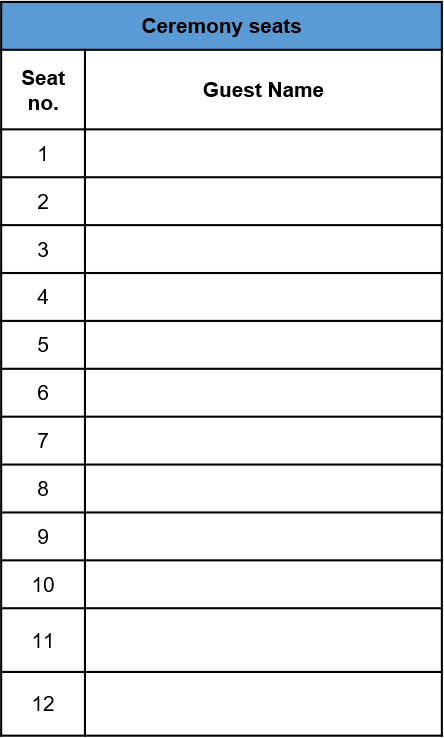 Ceremony seating plan
We would recommend that you reserve the first few rows of seating allowing space for those in your wedding party. The Best Man and anyone doing a reading will need to get out easily. You will stand for most of the ceremony and sit at the table to sign the register.